Ajankohtaista infektioiden torjunnasta
Infektioyhdyshenkilökoulutus 12.2.2025
Lotta Simola infektiolääkäri
Hengitystieinfektiot
SAI väestön epidemiatilanne: 1 Henkilömäärät - Tableau Server
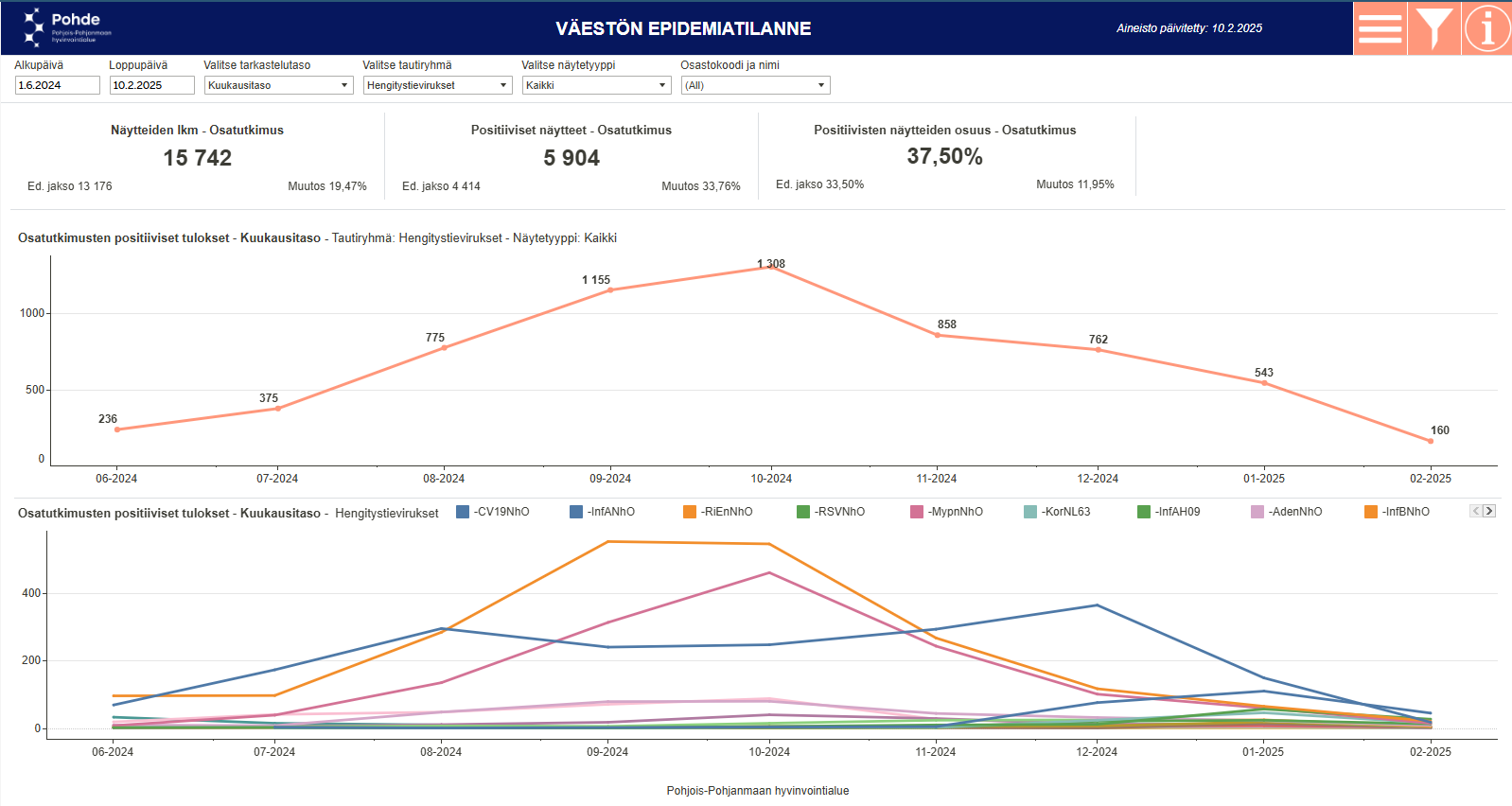 Hinkuyskä - valtakunnallinen epidemia 2024
Vaarallinen < 6kk ikäisille ja rokottamattomille lapsille
DTaP-IPV-Hib rokotusohjelmassa 3, 5 ja 12 kk
Tartuttava ad 3 vko oireiden alusta
Ab-hoito lyhentää tartuttavuutta
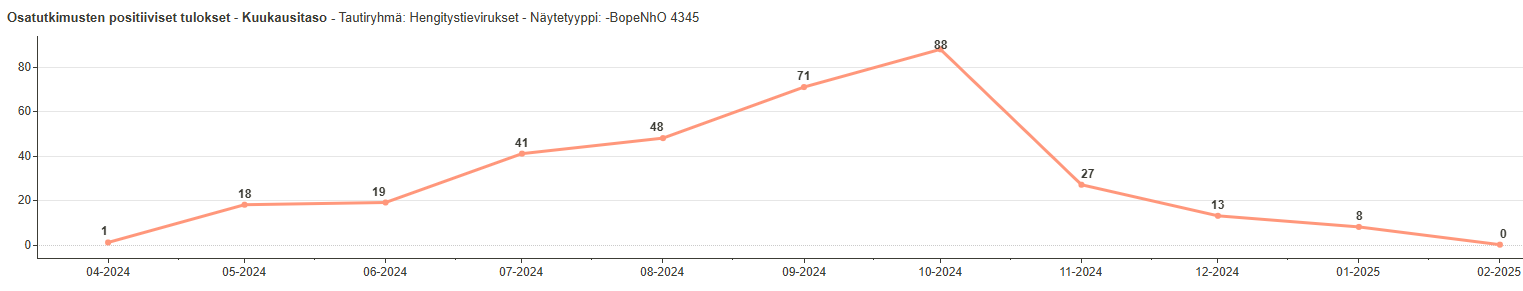 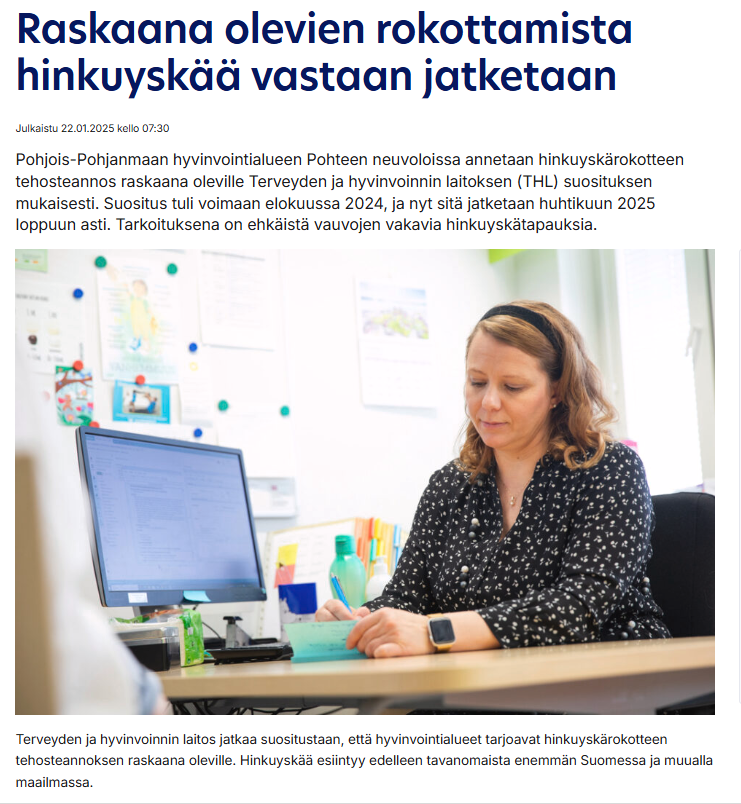 Ohessa löytyi COVID-19
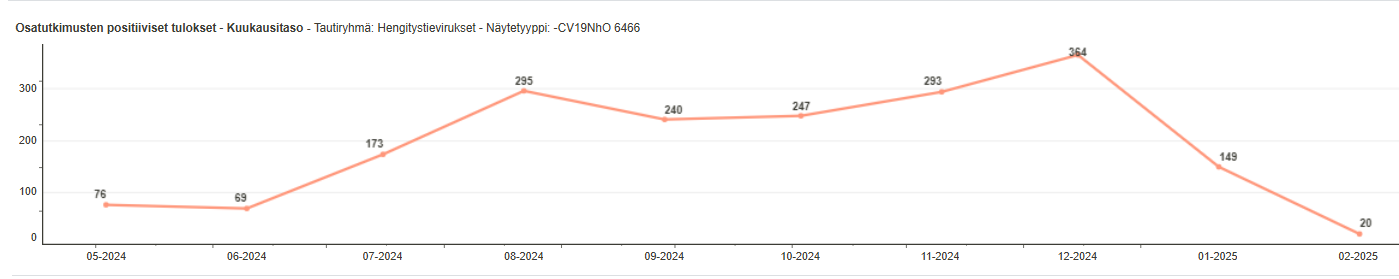 Mykoplasma ja rino-entero
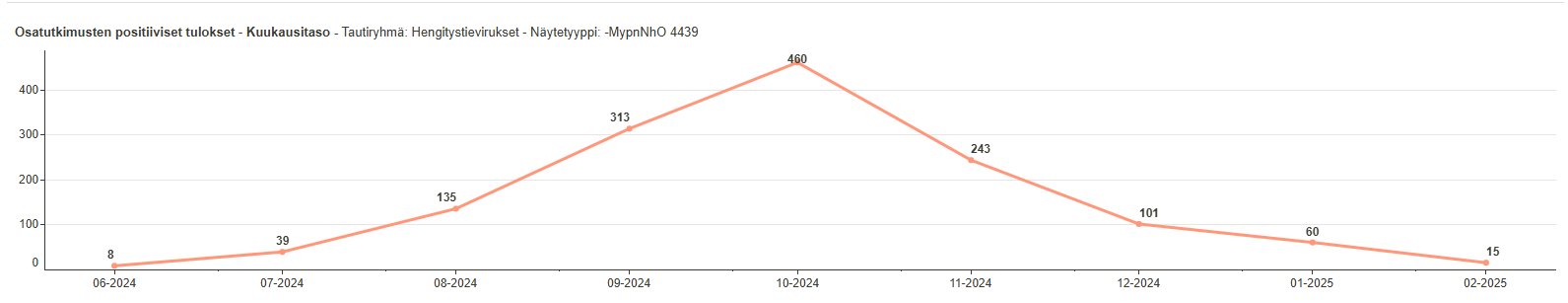 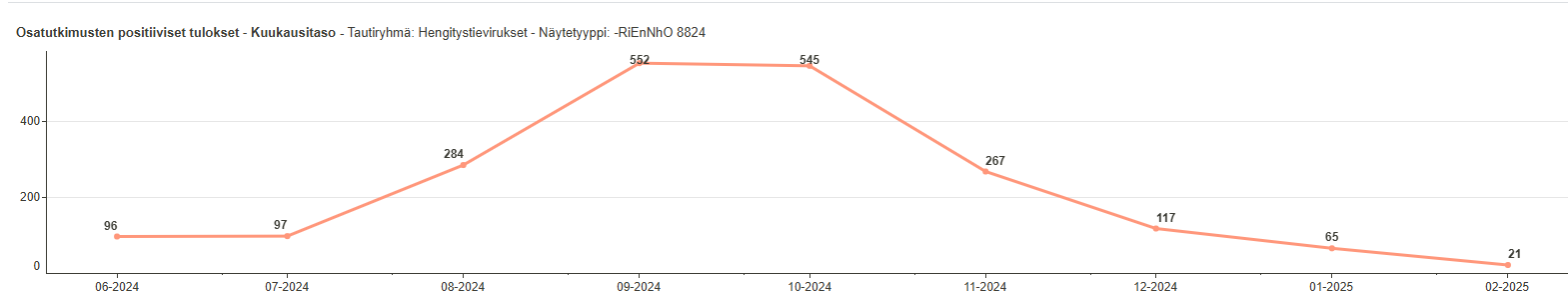 Influenssa A ja B -osastoepidemioita
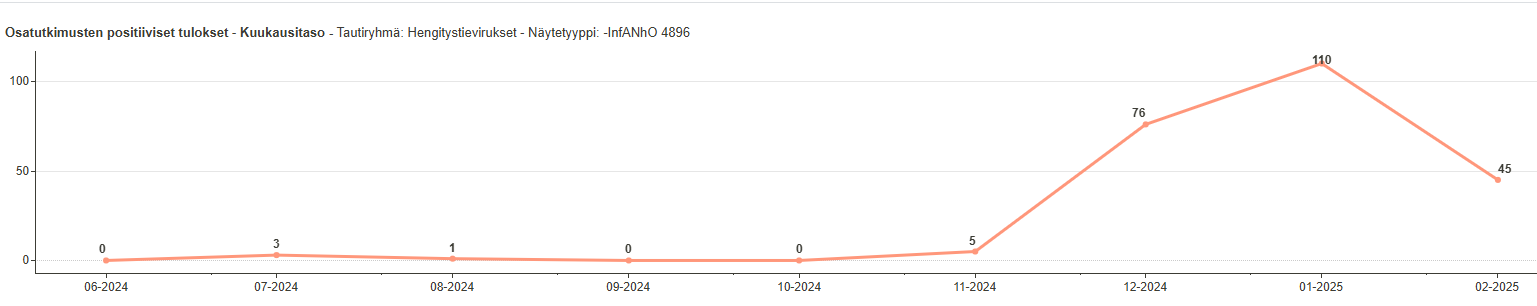 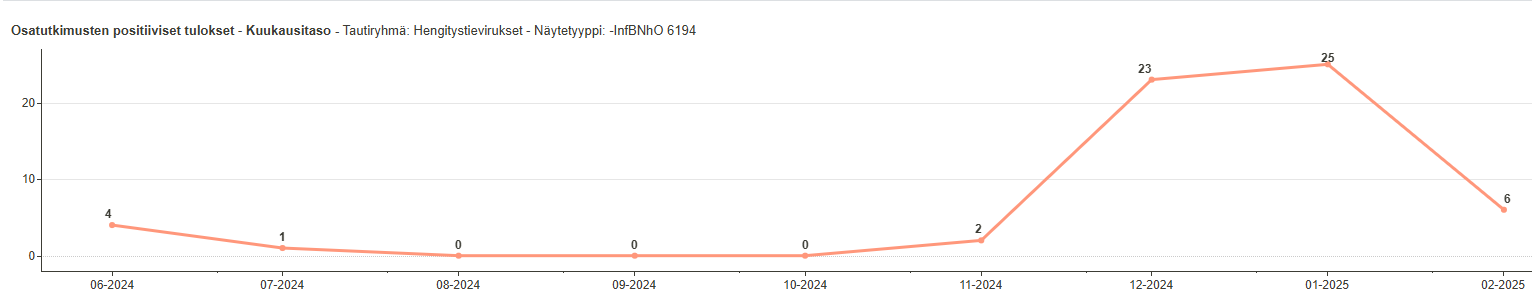 RSV – talven tauti vauvoilla ja vanhuksilla
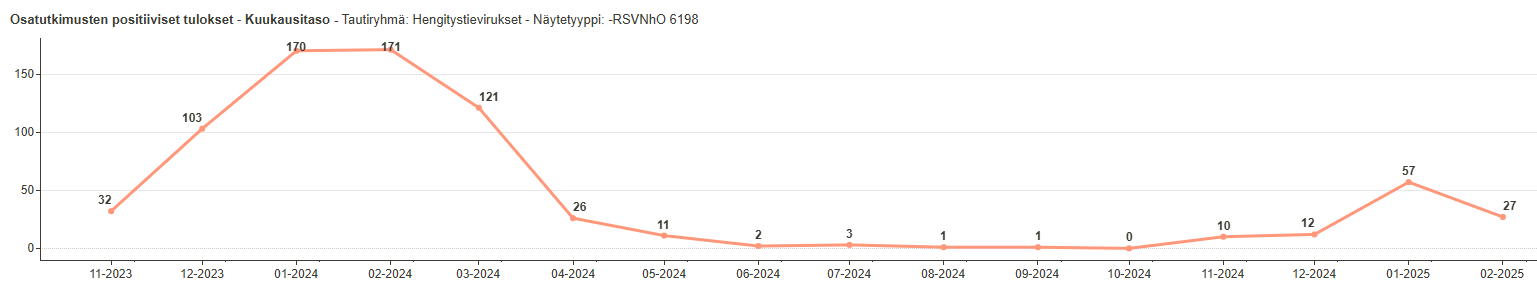 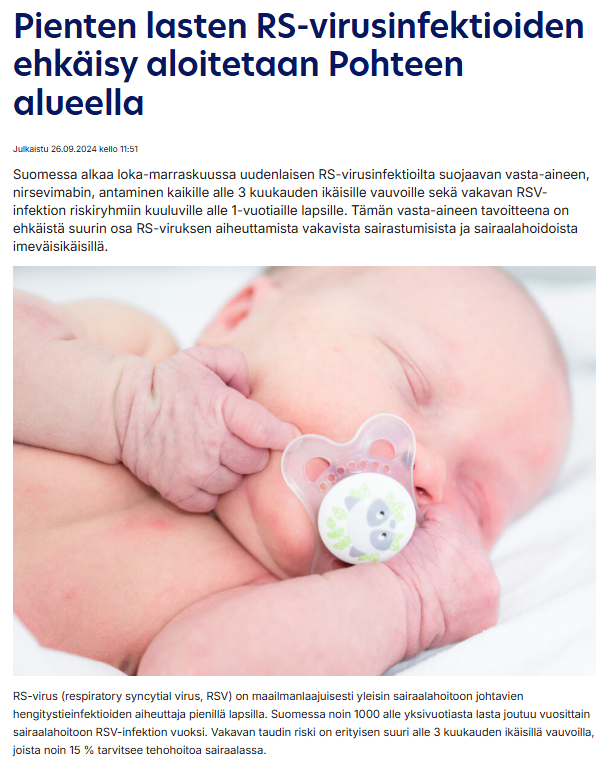 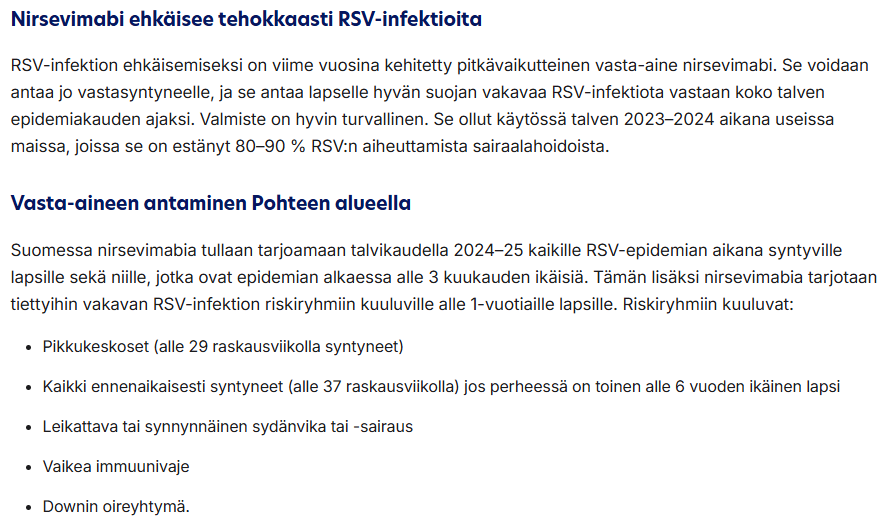 Noro - laitosepidemioita